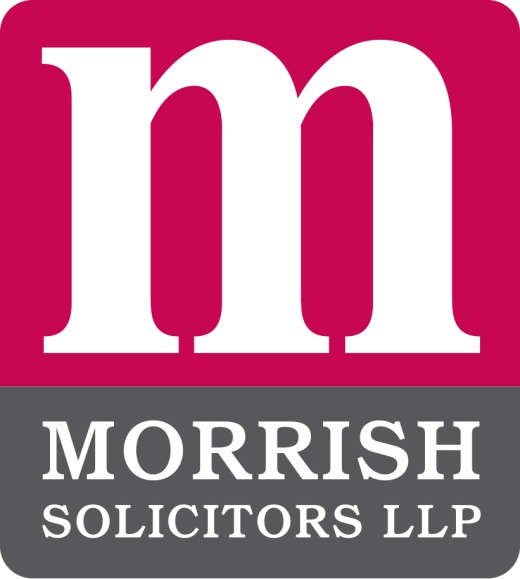 Vicarious Liability 

A talk by Hannah Boynes, Solicitor
Morrish Solicitors LLP

To IER, 18 January 2018
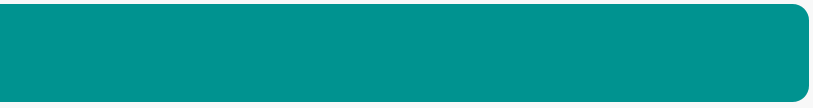 Introduction
“Incapable though they may be of acting, legal persons are perfectly capable of paying...so we can make them pay for those they pay to act for them”. (Tony Weir)

The law of vicarious liability has shifted significantly in recent years. 

It seeks to serve 2 purposes:

To reflect commonsense notions of blame and responsibility (in any developed economy lots of things are done on behalf of others) and;

To provide a wronged individual with a practical remedy – most individuals do not have the means to provide financial recompense for significant injury or financial losses incurred.

A series of recent decisions in the Supreme Court means that the doctrine has been expanded quite significantly

This update focusses on these
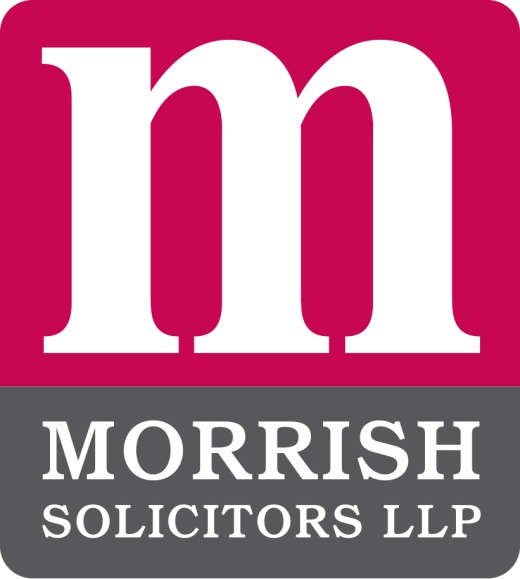 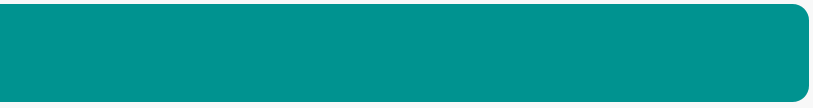 Where will vicarious liability lie?
It depends on the answers to two questions:

1. What is the relationship between the wronged individual and the defendant;

2. What was the connection between the conduct of the individual and the relationship?  

So, in Various Claimants v Catholic Child Welfare Society [2013] the Supreme Court held that the Welfare Society was vicariously liable for sexual abuse carried out by brothers who it placed in schools to educate children. 

And in Cox v Ministry of Justice [2016] the Ministry of Justice was vicariously liable for the injuries caused to a member of Kitchen staff when a prisoner dropped a full sack of rice on her back. 

But how so? 

Examples...
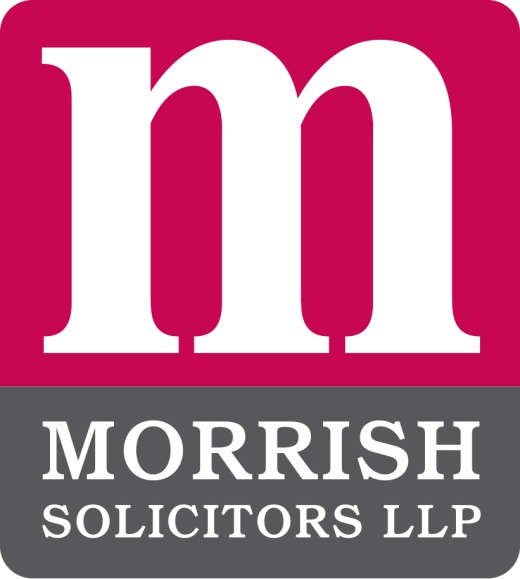 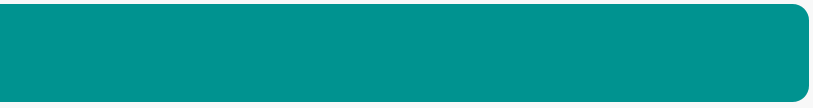 Unite the Union v Nailard [2016]
Whilst this a case from September 2016, it provides some relevant context. 

Miss Nailard was employed by Unite as a Regional Officer.

She liaised with workplace representatives – Saini (Convenor) and Coxhill (Branch Chair) and was bullied and sexually harassed by them.

No substantive action was taken against the reps by Unite but the decision was taken to transfer Niss Nailard away from Heathrow, against her wishes. Miss Nailard resigned.

She claimed constructive unfair dismissal and discrimination at the Employment Tribunal and argued that Unite was vicariously liable for actions of the workplace representatives.

EAT held the workplace reps were agents and Unite was vicariously liable for their actions.

The representatives were authorised to speak at workplace meetings on behalf of Unite and liaise with officers employed directly by Unite. The discriminatory behaviour took place while they were carrying out functions on Unite’s behalf.
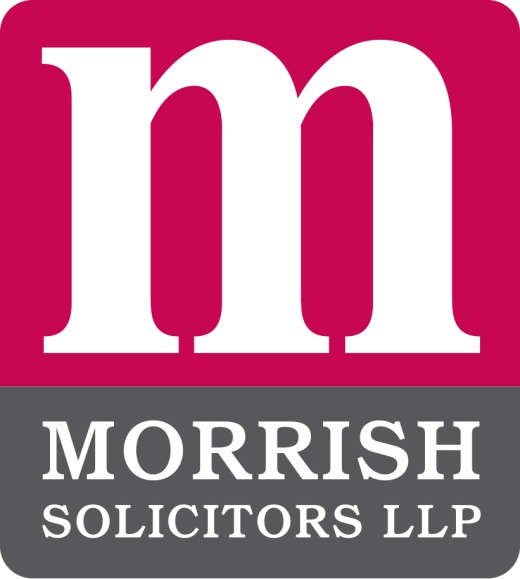 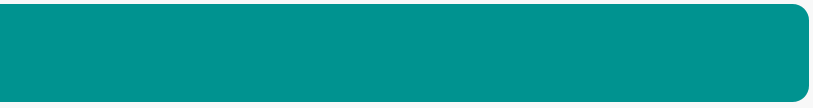 Developments
Bellman v Northampton Recruitment Limited [Dec 2016]















Assault at a Christmas party.

Was he acting in the course or scope of his employment?
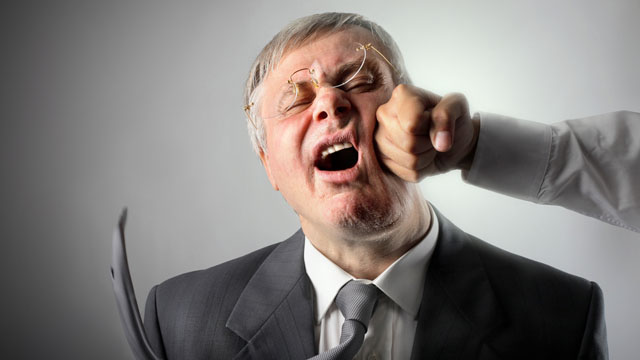 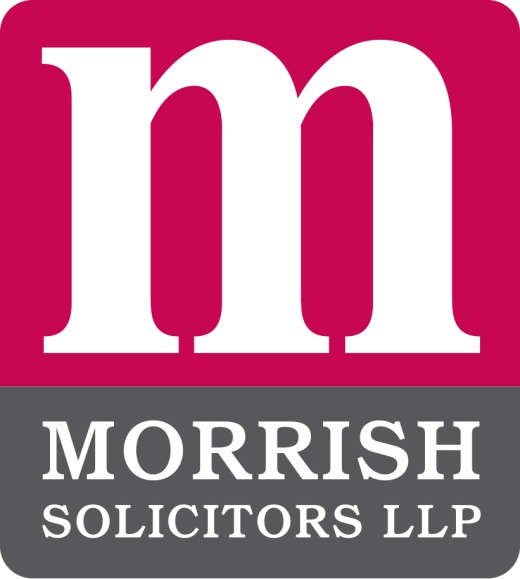 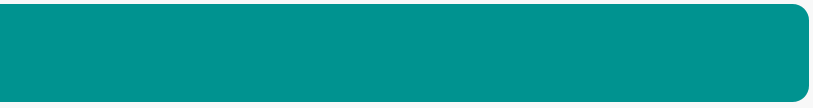 Developments
Various Claimants v Barclays Bank Plc [August 2017]

Sexual assaults by a doctor engaged to carry out medical examinations for prospective applicants.

Was the relationship one of employment or “akin to employment”?

Did the assaults have a sufficiently close connection to the employment or quasi employment?
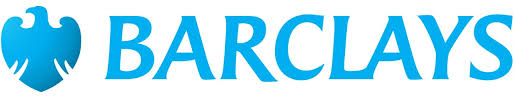 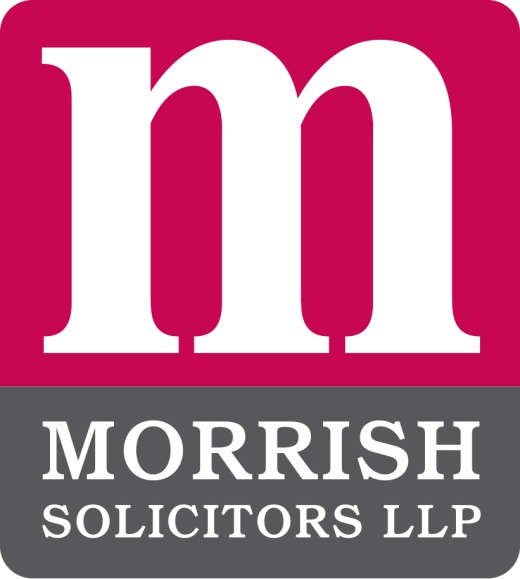 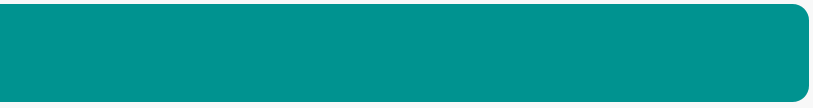 Developments
Various Claimants v WM Morrison Supermarkets Plc [December 2017]

The employee who disclosed the personal information of around 100,000 colleagues on the internet.

Was the wrongful conduct closely connected to the employee’s authorised duties?

Not the first time Morrisons have been in the firing line.

Assault at the petrol station.
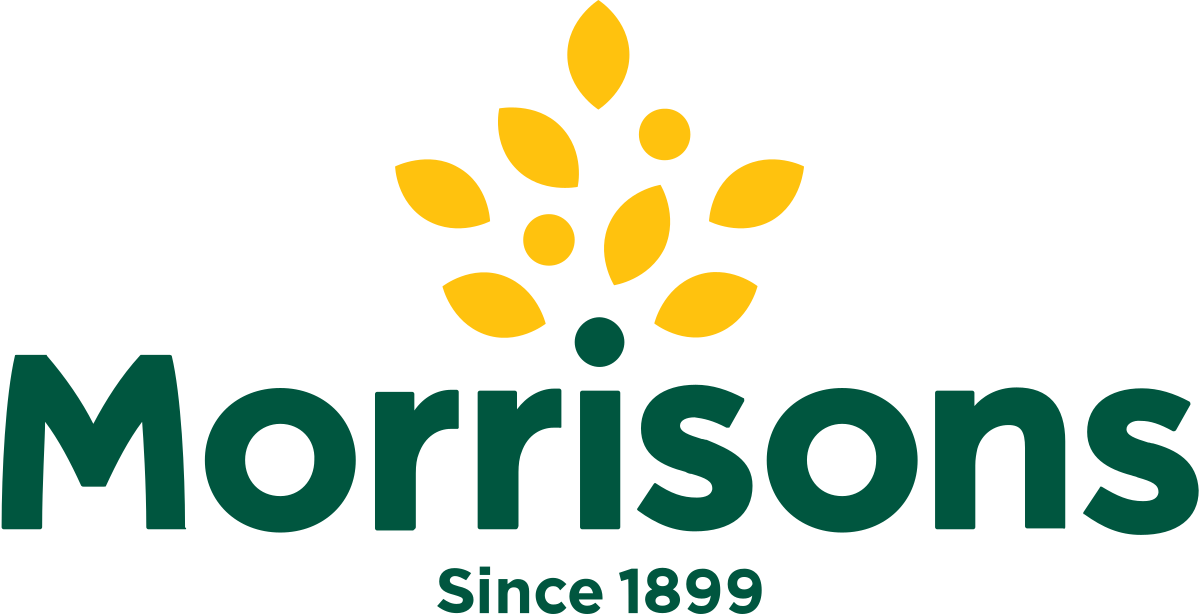 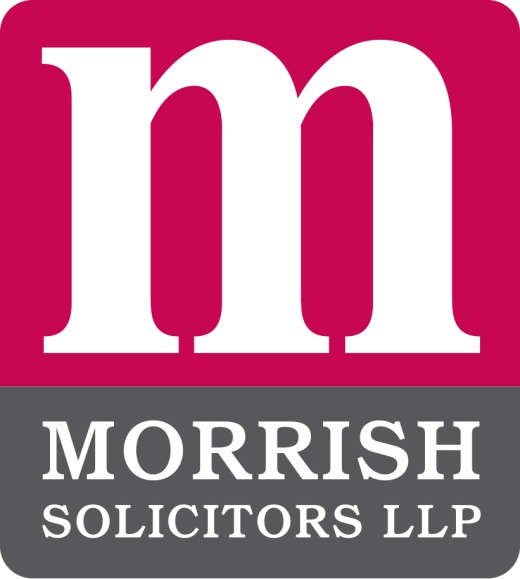 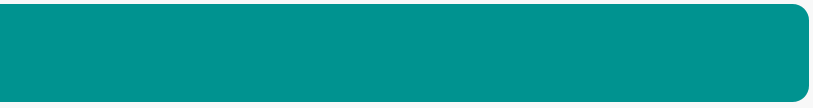 Conclusion
Christopher Clarke LJ commented in the Court of Appeal in the Mohamud v Morrisons case that if the company were to be held liable, “in practically every case where an employee was required to engage with the public, the employer would be liable for any assault which followed on from such an engagement”. 

He  thought that was a step too far. 

However, that is where we are.

It seems to us to be the case that provided the wronged individual can show a connection between the employer and its employee’s wrongful act, vicarious liability is likely to attach.
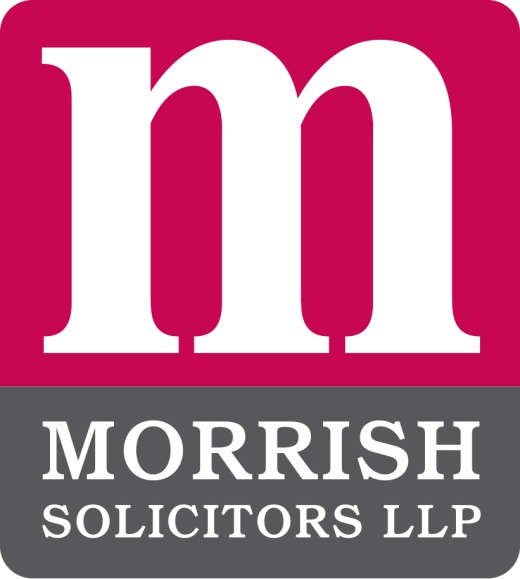 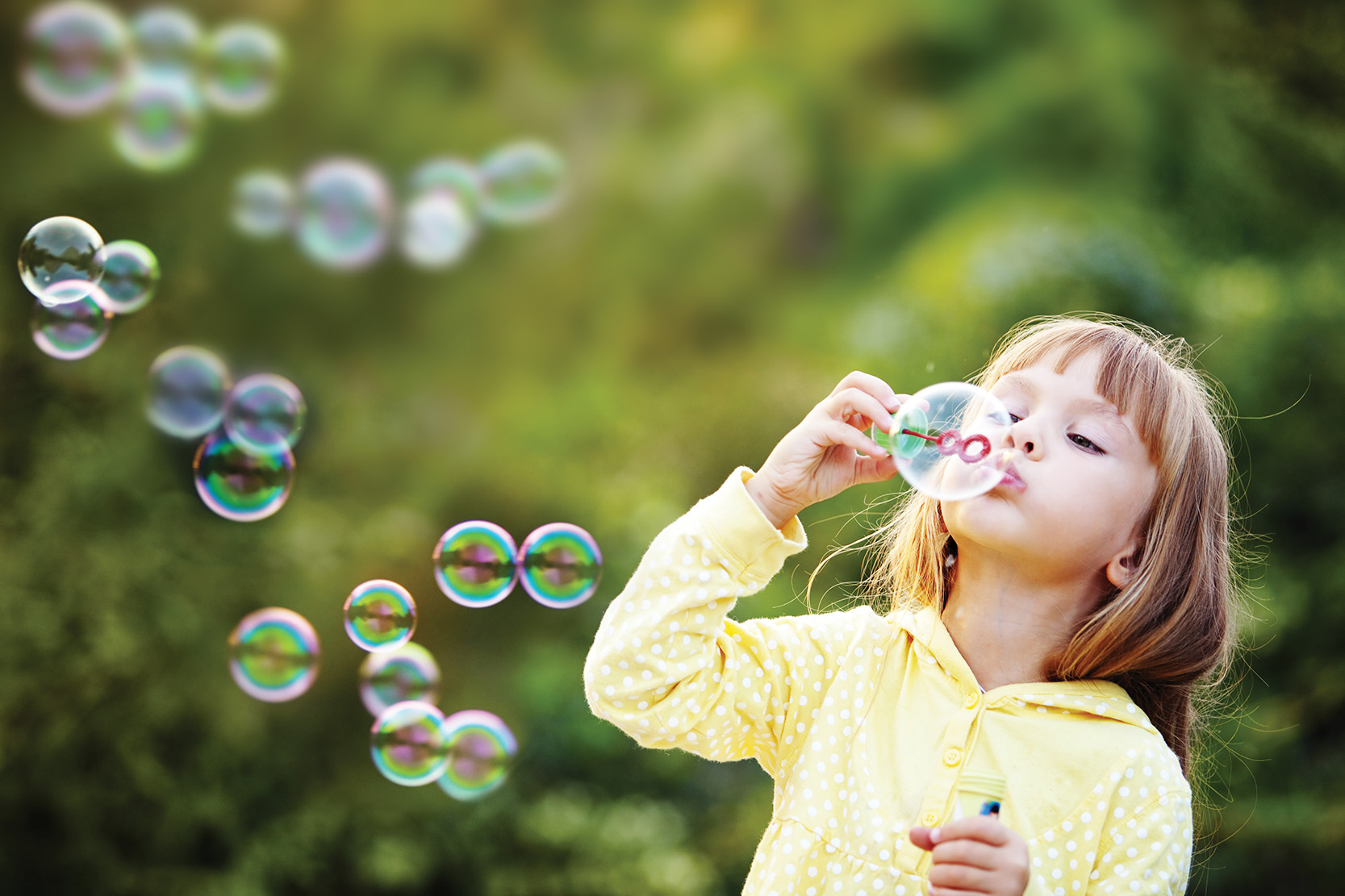 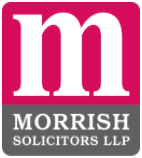 “
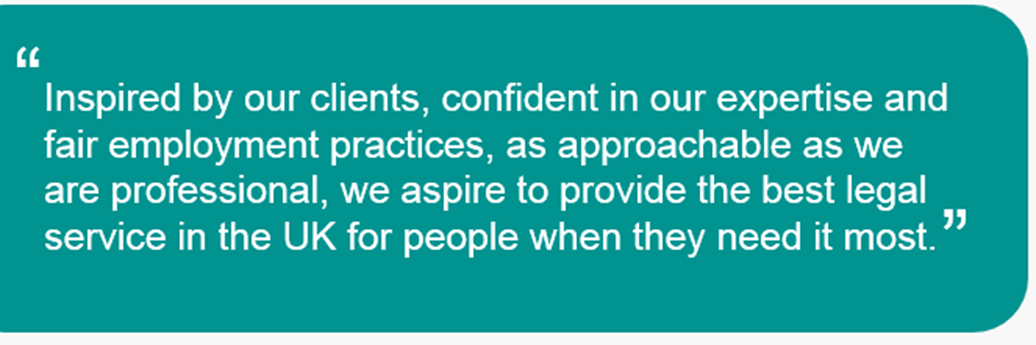 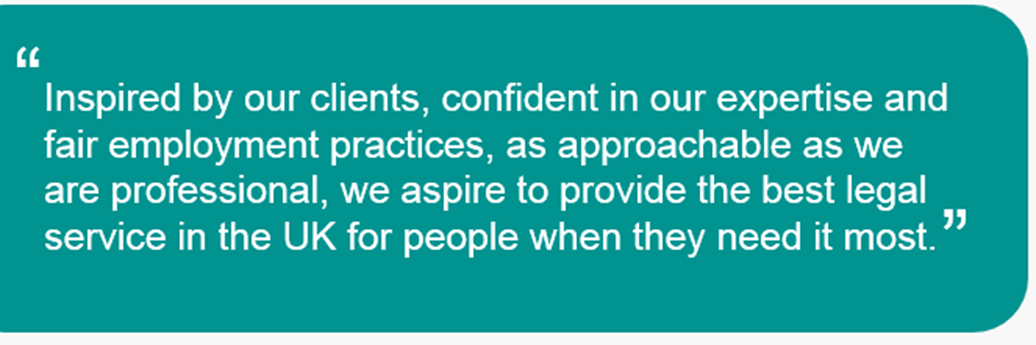 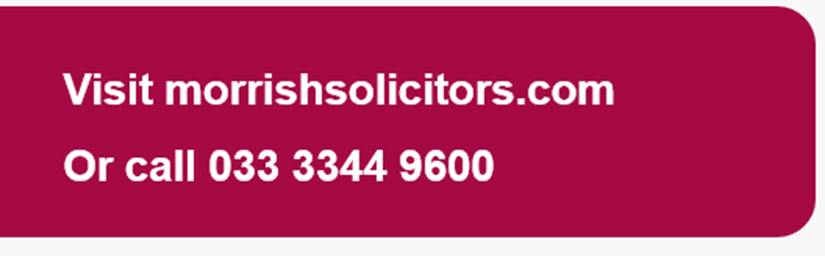 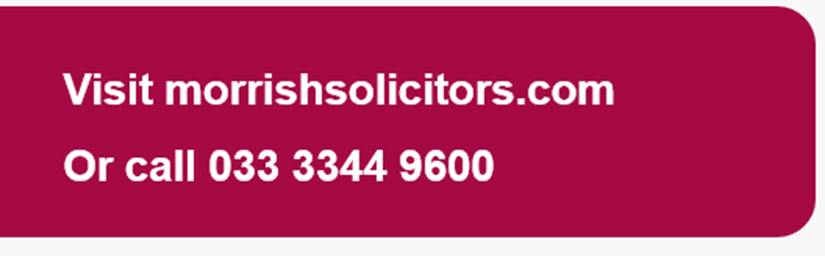